CitizenVIP ESL
Past Residency & Employment
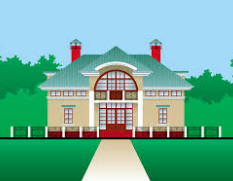 Current Address
Can you tell me how long you’ve been at your current address?
How long have you lived at your current address?
How long have you lived at this current address?
How long have you lived where you live now?
I have lived at my current address since (date). OR:
I have lived there for 3 years.
Since = date
For = time
How long have you lived at your current address?
Since = date
For = time
Example 02/14: I have lived at my current address since February 2014.
You try:
05/16
10/15
04/12
12/17
Example 2 years: I have lived at my current address for 2 years.
You try:
5 years
6 months
3 years
18 months
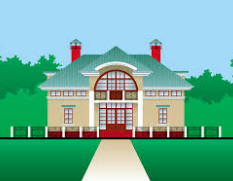 Previous Address
What was your address before you lived in your current address?
What was your previous address? 
Where did you live before?
What was your last address?
I lived at (number, street, city, state, zip code).
When did you begin living at that address?
When did you move to that address?
I moved there in (date)
Addresses in Last 5 Years
Where have you lived during the last 5 years?
Have you lived at the same address for the last 5 years?
Have you lived anywhere else in the last 5 years?
Where else have you lived since you became a permanent resident?
I lived in (number, street, city, state, zip code)
I moved there in (date)
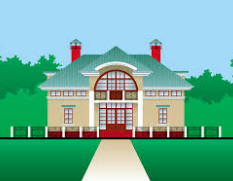 Current Employment
What is your occupation?
What is your job title?
What do you do for a living?
I am a (job title, e.g. dentist).
I’m retired
I take care of my family
Where do you currently work?
What is the name of your current employer?
Are you self-employed?
I work for (company name, e.g. Walmart)
How long have you worked at your current job?
When did you start working there?
I’ve worked there for (3 years)
I started working there in (date).
Current Employment – You Try!
What do you do for a living?
I am a (job title, e.g. dentist).
I work for (company name, e.g. Walmart)
Where do you currently work?
When did you start working there?
I started working there in (date).
Previous Employment
What is the name of your previous employer?
What is the name of your last employer?
What is the address of your previous employer?
I worked at (company name, e.g. Costco)
I was a (job title, e.g. sales associate).
What did you do there?
How long did you work there?
I worked there for (3 years)
When did you begin that job?
When did you leave that job?
Do you remember the dates that you worked there?
Have you had any other jobs in the last 5 years?
I started working there in (date).
I left there in (date)
Previous Employment – You Try!
What is the name of your previous employer?
I worked at (company name, e.g. Costco)
I was a (job title, e.g. sales associate).
What did you do there?
How long did you work there?
I worked there for (3 years)
I started working there in (date).
I left there in (date)
What dates did you work there?
Practice in Pairs:
How long have you lived at your current address?
I’ve lived there since …
What was your previous address?
I lived at …
When did you move there?
I moved there in …
Have you lived anywhere else in the last 5 years?
Yes, I lived at …
No, nowhere.
What is your job title?
I am a …
I’m retired
I take care of my family
Where do you currently work?
I work for …
How long have you worked there>
I have worked there since (date).
I have worked there for (years)
When did you start working there?
I started working there in …
What is the name of your last employer?
I worked for …
What did you do there?
I was a …
What dates did you work there?
I started working there in (date); I left there in (date).